District Grant Awards
2016
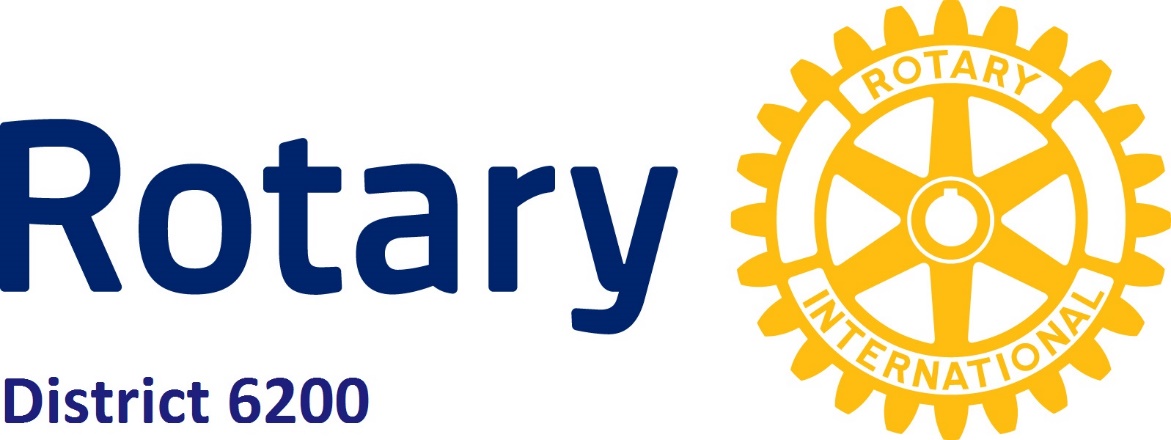 District 6200 Programs
Annual Interact Convention  -          $4000
Global Scholar Orientation  -              $850
Vocational Training Team D4250 -  $7489
Youth Exchange program -               $2000
RYLA expenses -                                 $5000
Administration expenses -                 $1500
Contingency Fund -                            $7000
District Grant Applications
Total grants received ----25
Total grants awarded----18

Total amount requested----$60195
Total amount awarded----$35829

Grants receiving partial funding----6
Abbeville
Ramp and Awning Project
Requested $5634.49
Awarded $3935.00
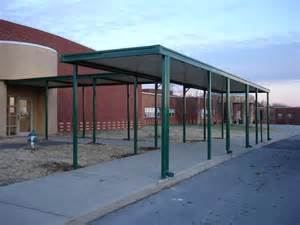 Application complete – Max is $5K award and scaled down project resulted in $3935 award
Baker #1
Installation of toilets (India)
Requested $2200
Awarded 0
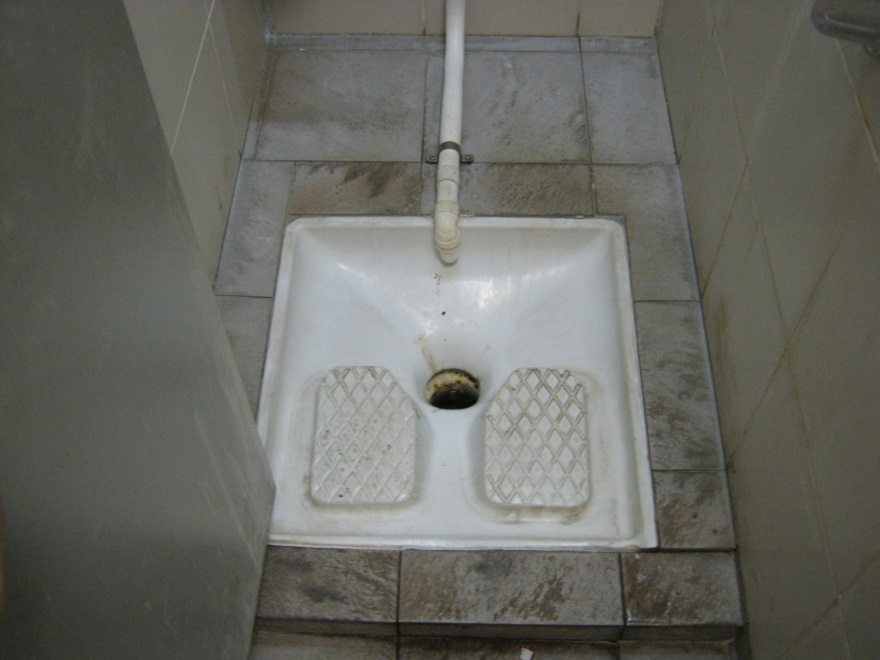 District Grant sought to help fund a Global Grant – Funds from one grant type cannot assist another grant
Baker #2
Bike Racks
Requested $550
Awarded $550
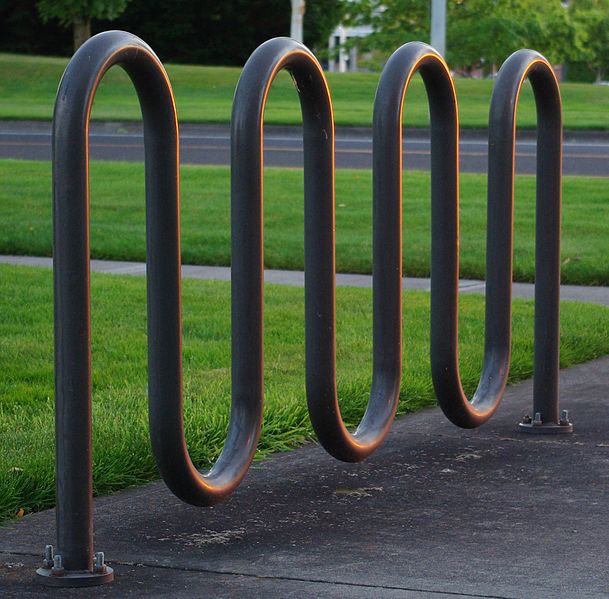 Complete application – no issues
Baker # 3
Fire Safety Education at Schools
Requested $400
Awarded $400
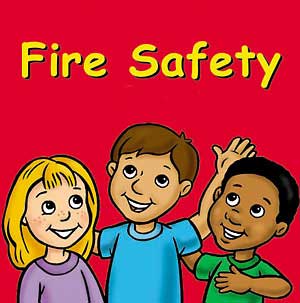 Complete application – no issues
Baton Rouge
Provide Health Materials
Requested $3000
Awarded $3000
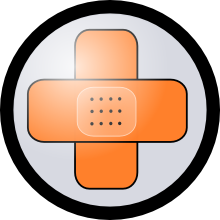 One for one match according to per capita giving
Club awarded $3K contingent with club also donating #3k
Baton Rouge Capital City #1
Computers and Instructions 
Requested $5000
Awarded $5000
Complete application – no issues
Baton Rouge Capital City #2
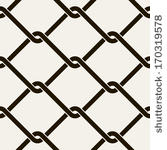 Furnish and erect fencing (Swaziland)
Requested $5000
Awarded 0
Large project – could best fit a Global Grant
Baton Rouge Capital City #3
Rent Equipment for Event
Requested $3375
Awarded 0
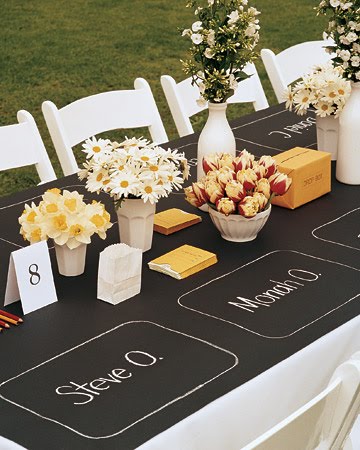 Ongoing project, don’t fund rental fees for goods
Crowley #1
Purchase books for education
Requested $729.60
Awarded $730.00
Complete Application – No issues (rounded up)
Crowley #2
Provide Pavilion for Park
Requested $580
Awarded $580
Complete Application – No issues
Crowley #3
Purchase Water Wells
(Malawi)	
Requested $600
Awarded $0
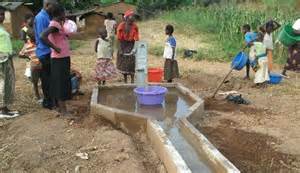 Incomplete application – insufficient documentation
No pro forma invoice , no bid process
East Ascension
Build and install book shelves and purchase books for mini libraries
Requested $1602
Awarded $600
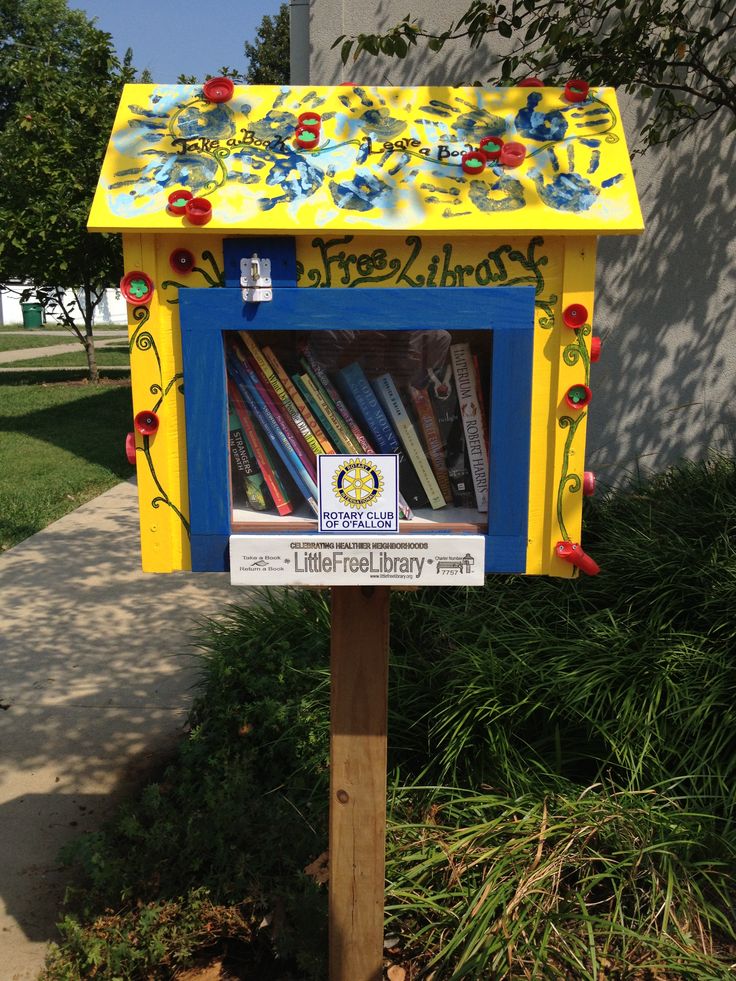 Partial funding based on per capita giving
Golden Meadow #1
Provide a soccer/practice field
Requested $3694
Awarded $3500
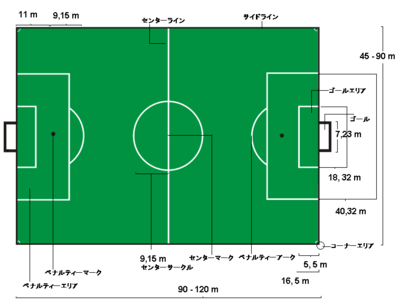 Complete application – no issues
Amount awarded reduced – multiple applications
Golden Meadow #2
Provide food, hygiene items, and cleaning materials to at risk families
Requested $2000
Awarded $1500
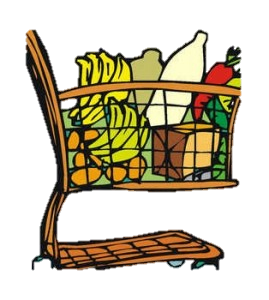 Complete application – not all expenses eligible
Gonzales
Volunteer at school
Requested $1040
Awarded $1040
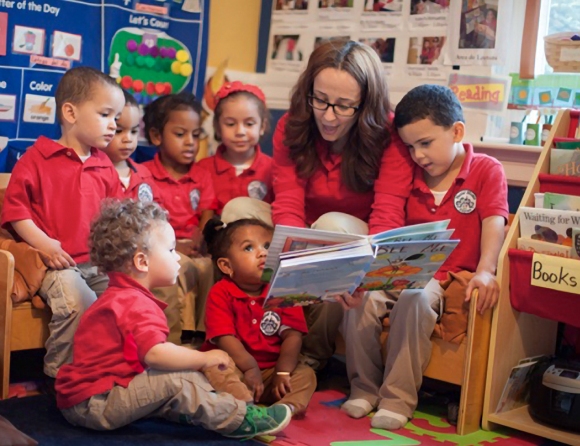 Complete application – no issues
Lafayette North
Academic Rewards Program
Requested $2666
Awarded $2666
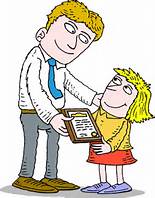 Complete application – no issues
Livingston Parish
Park swing sets
Requested $2700
Awarded $2700
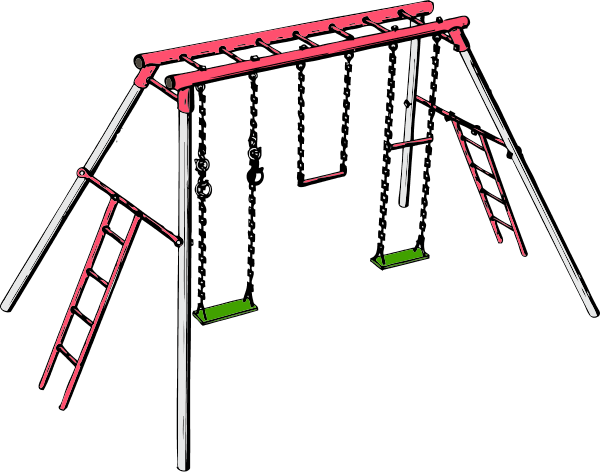 Complete application – no issues
Lockport
Provide holiday decorations
Requested $5000
Awarded 0
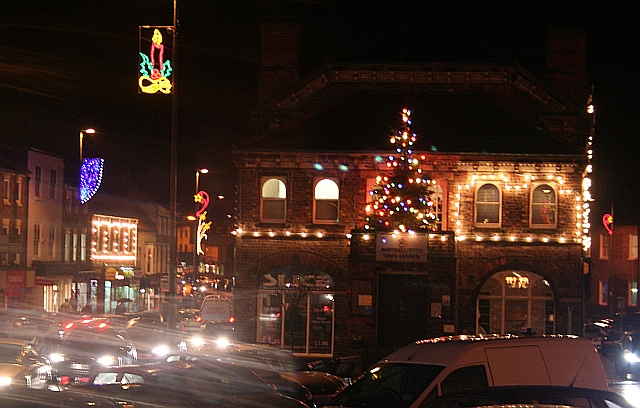 Did not meet the requirements of per capita giving 
Only good for a few weeks during the year
Morgan City #1
Purchase books to read to children
Requested $2000
Awarded $1870
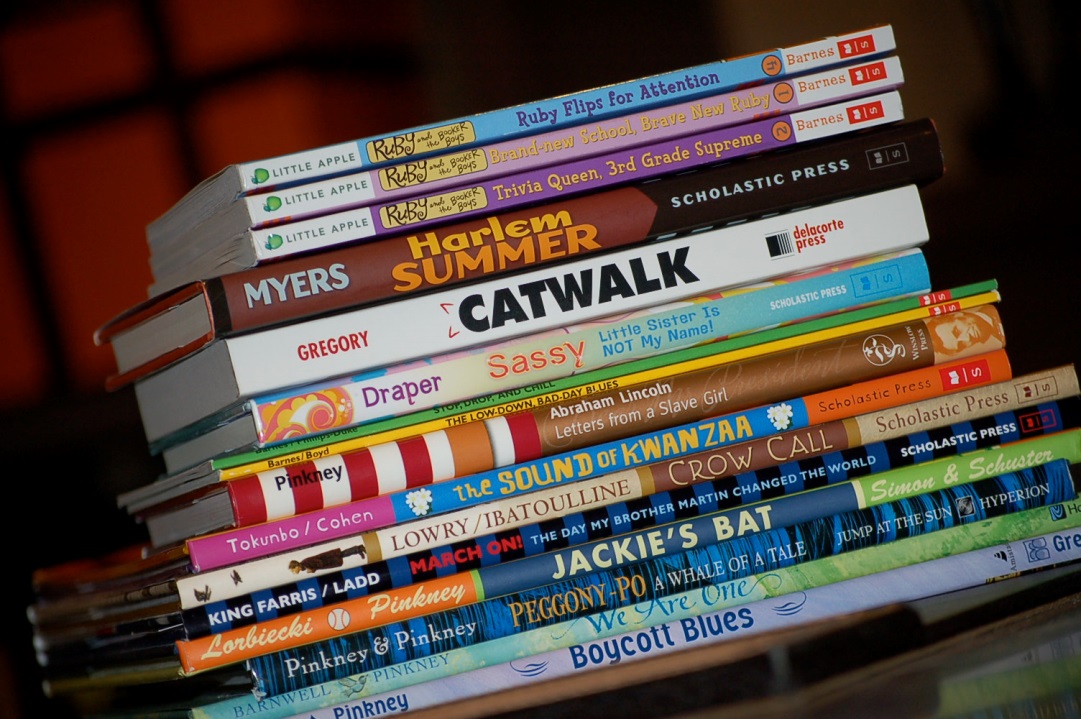 Complete application – Advertising not allowed
Morgan City #2
Environmental Education Program 
Requested $1341
Awarded $1341
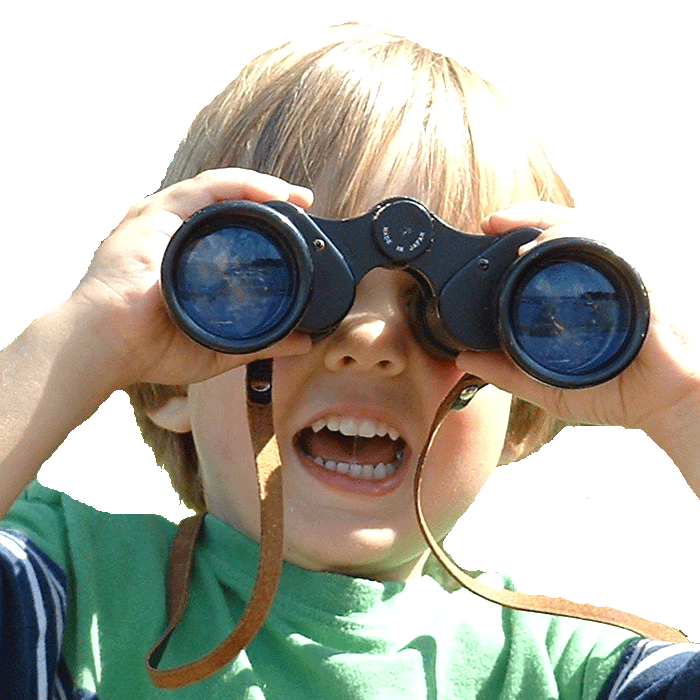 Complete application – no issues
Opelousas Sunrise #1
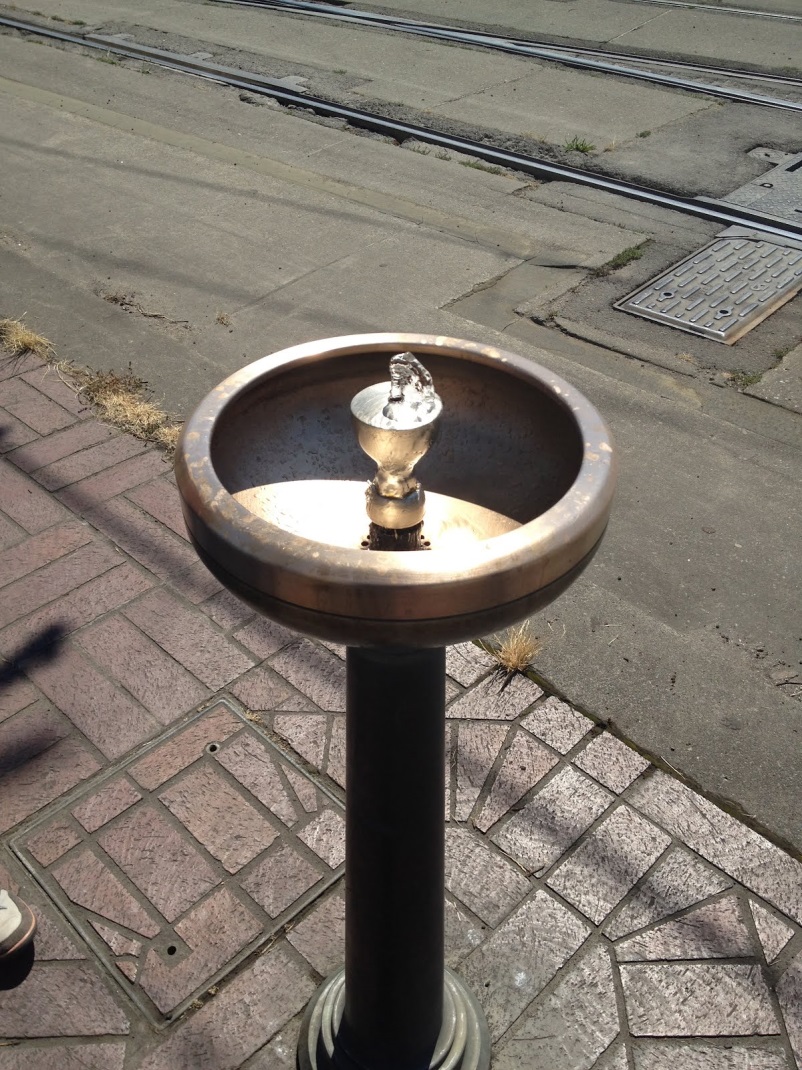 Signage, bike rack, water fountain
Requested $4000
Awarded $4000
Complete application – no issues
Opelousas Sunrise #2
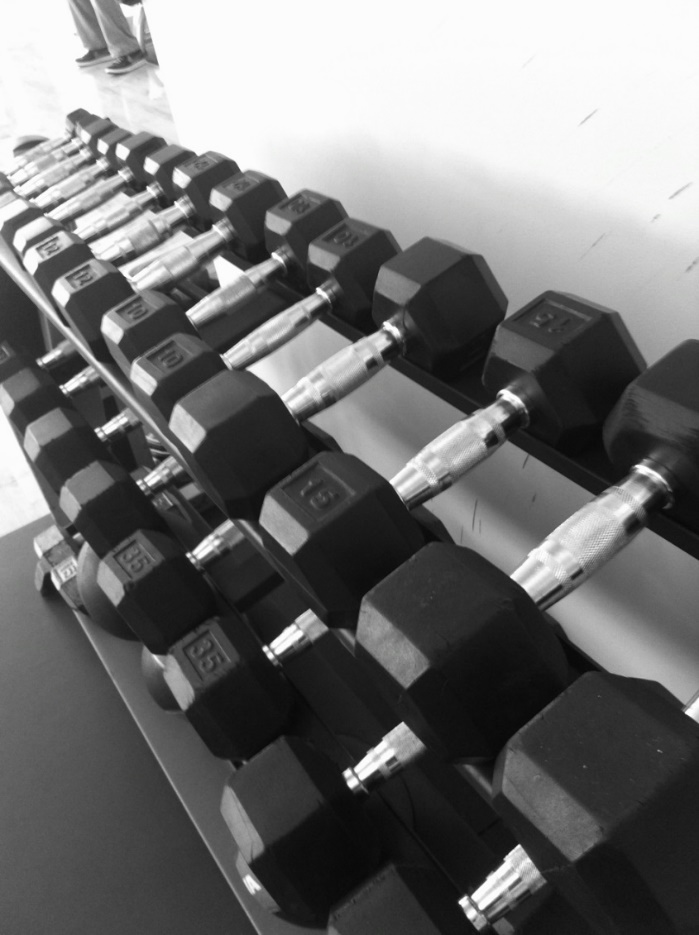 School gym weights
Requested $4000
Awarded $0
Many factors including inconclusive budget, liability 
questions and school board issue, etc..
Welsh #1
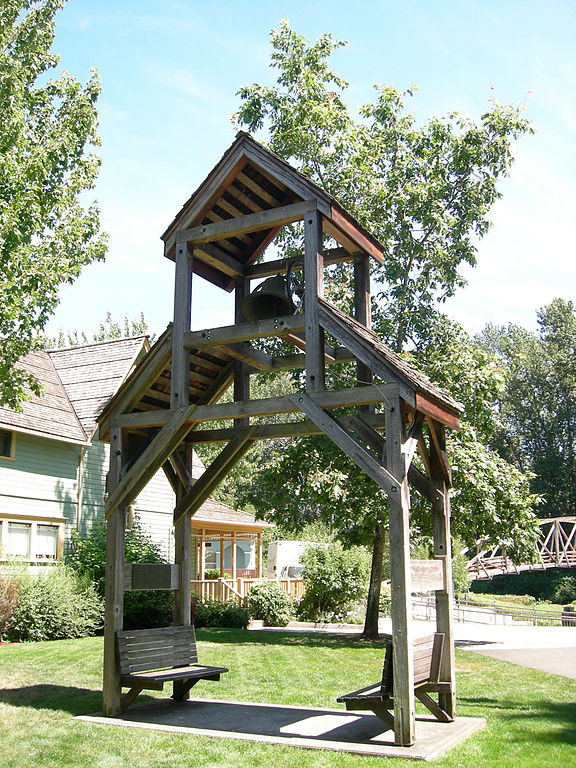 Construct bell tower
Requested $2500
Awarded $0
Per capita giving limited match, inconclusive budget
New construction
Welsh #2
Cleaning supplies
Requested $333
Awarded $167
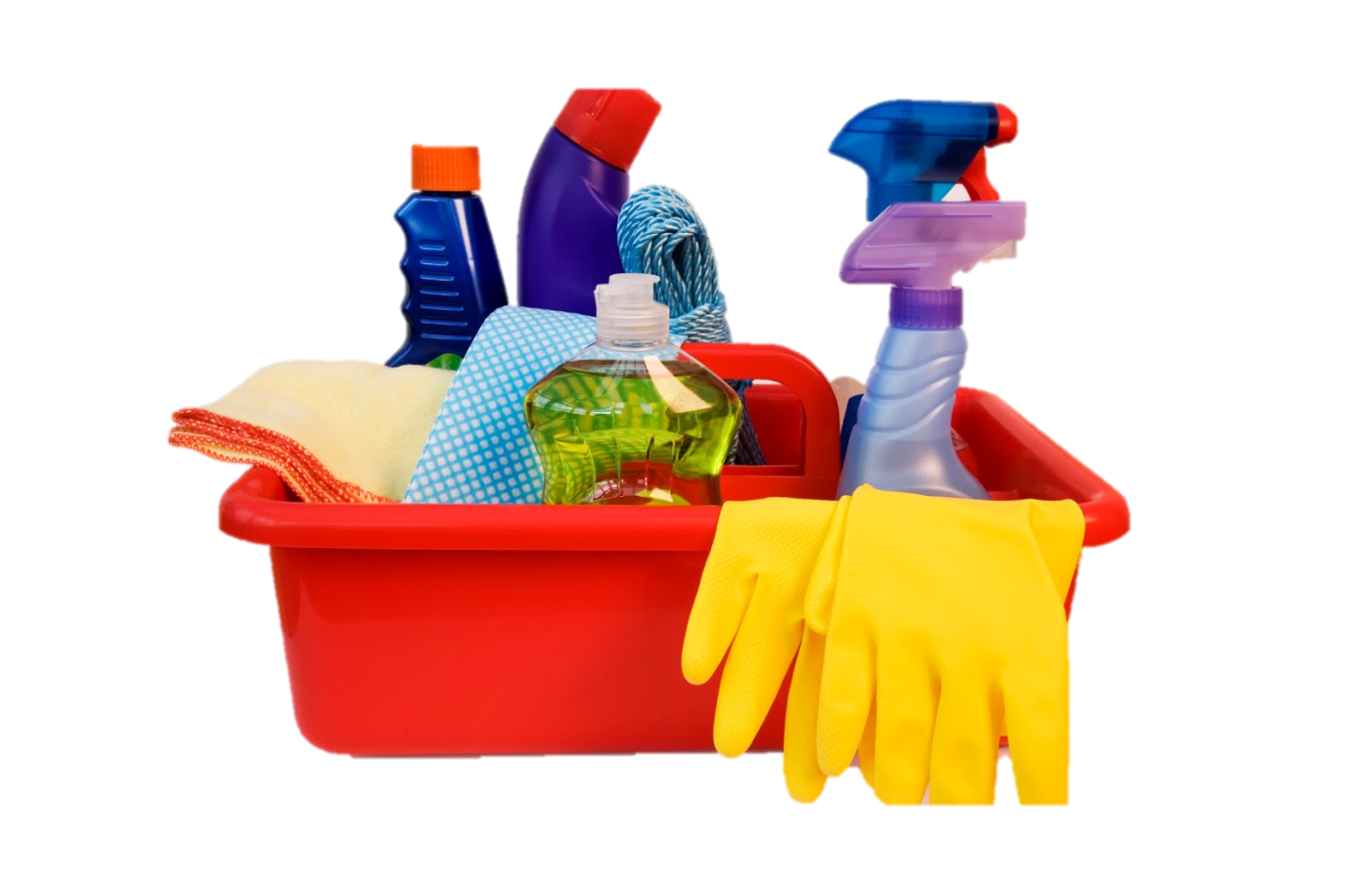 Per capita giving limited match
Zachary
Train Depot rehabilitation
Requested $2250
Awarded $2250
Complete application – no issues
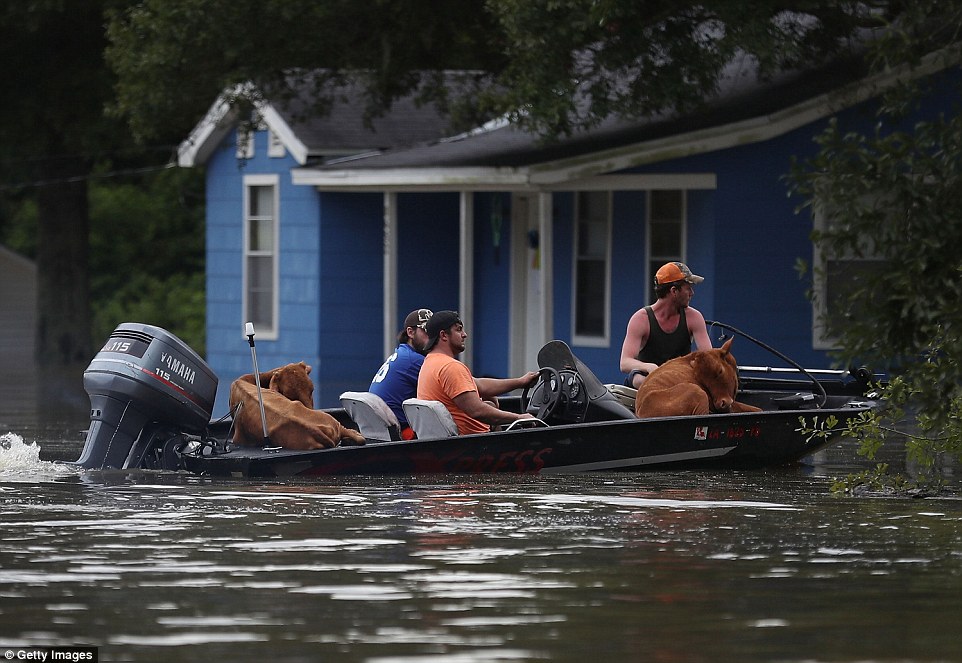 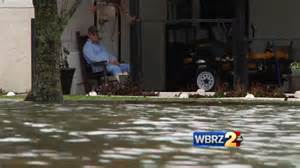 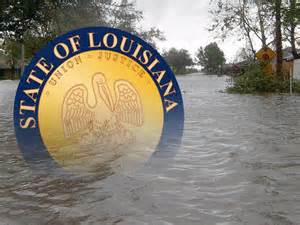 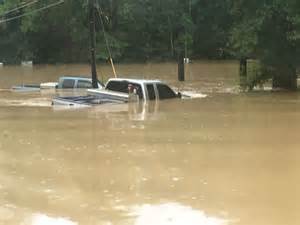 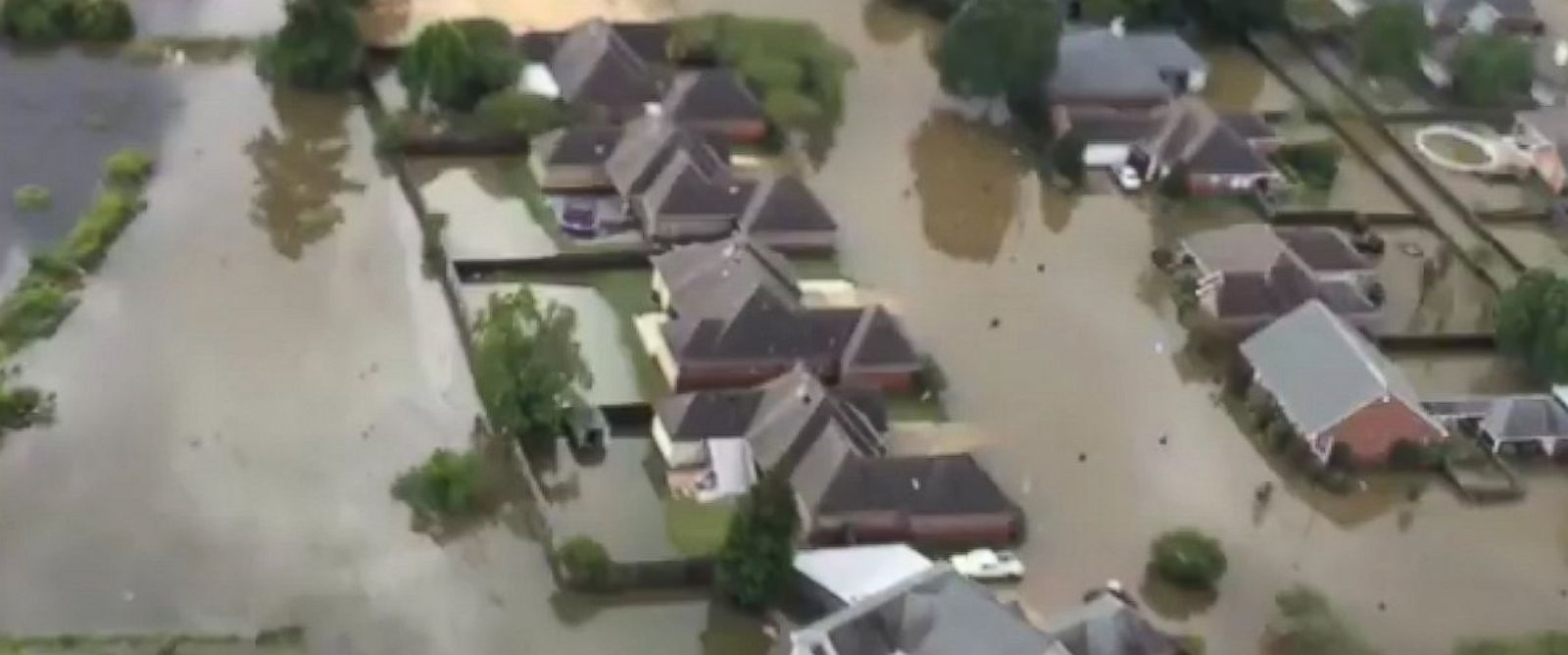 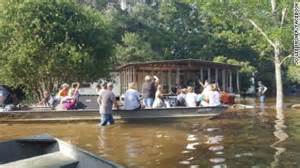 Livingston
September 22, 2016
St. Amant 
September 22,2016
St. Amant
September 22, 2016
Baker
September 22, 2016